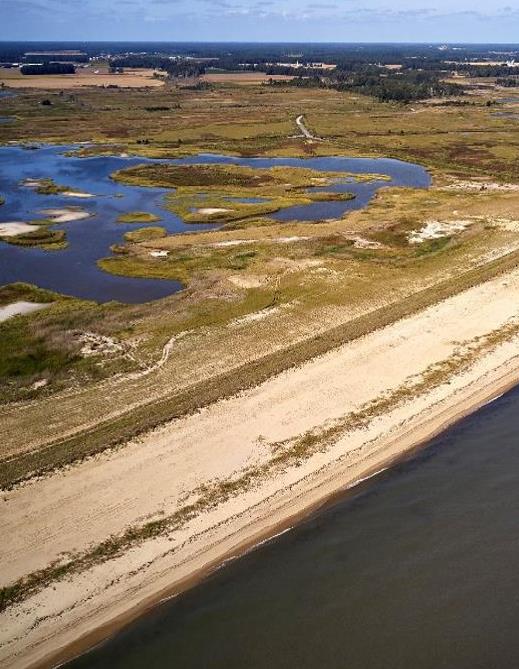 Ben Smith, MS, EIT
Carbon and Sustainability Analyst
Enhanced Biological Carbon Storage from Nature-based Solutions
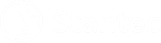 [Speaker Notes: Talking about… nature-based solutions, particular biological carbon storage]
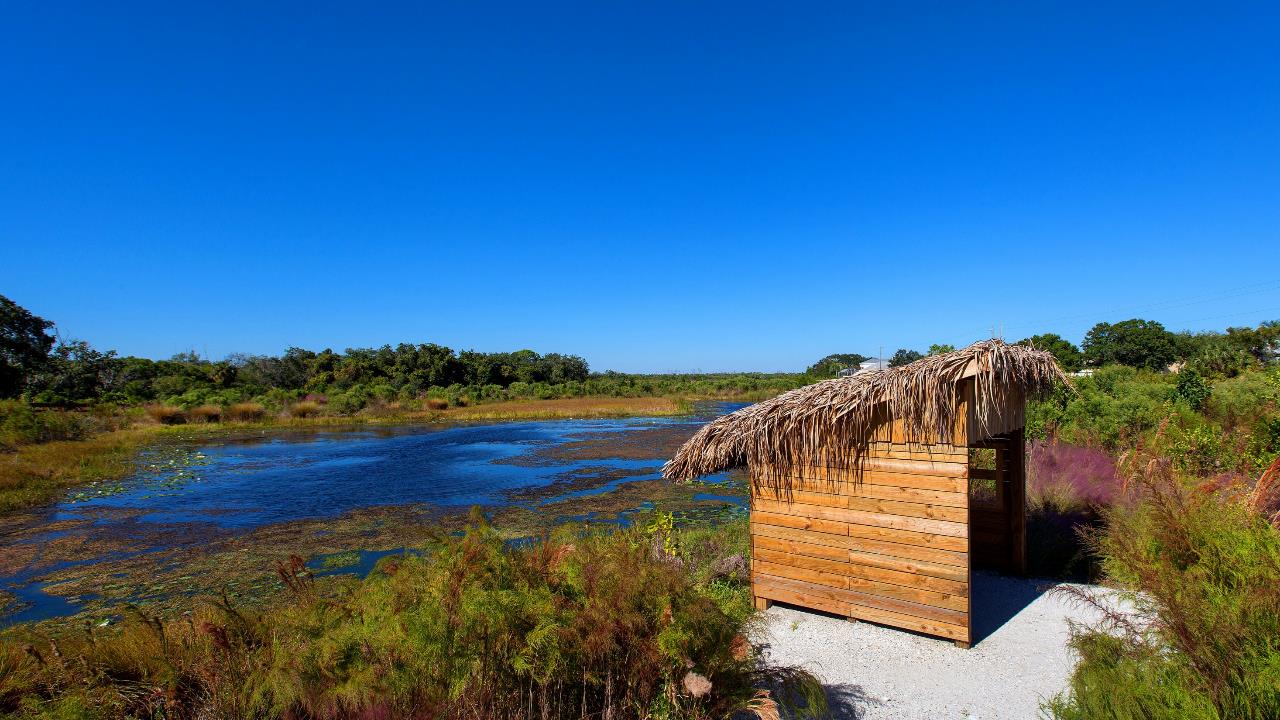 Nature-based Solutions for Ecosystem Restoration and Carbon Sequestration
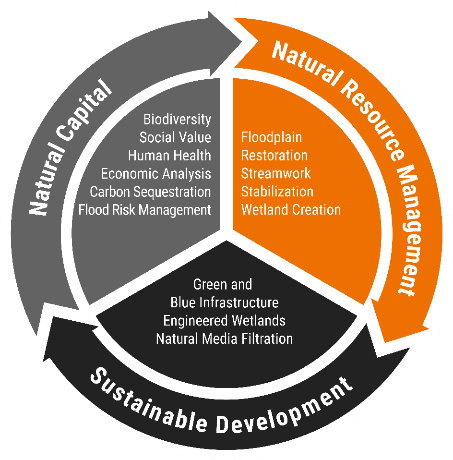 Greenhouse Gases (GHGs) – gases that contribute to climate change in the atmosphere (CO2, CH4, N2O).

Climate Mitigation/ Impact – the net removal (Mitigation) or addition (Impact) of GHGs to the atmosphere.

Carbon Sequestration – the storage of carbon in a non-atmospheric pool (plants, soils, geologic formations, etc.).

CO2 Equivalent (CO2e) – standardized unit used to represent sequestered carbon (C), CH4, N2O, and other GHGs as an equivalent quantity of CO2 with respect to radiative forcing.
[Speaker Notes: Nature-based solutions include coastal restoration

Also includes floodplain restoration, streamwork, wetland creation, natural BMPs

Before diving into things, let’s define a few terms…

…so, nature-based solutions can be used to achieve “Climate Mitigation” 

These systems tie into sustainable development by serving as green and blue infrastructure to enhance resilience

And they have quantifiable economic value through ecosystem services… natural capital]
Resilience – A Layered Approach
Risk Reduction. Ecology. Social Value.
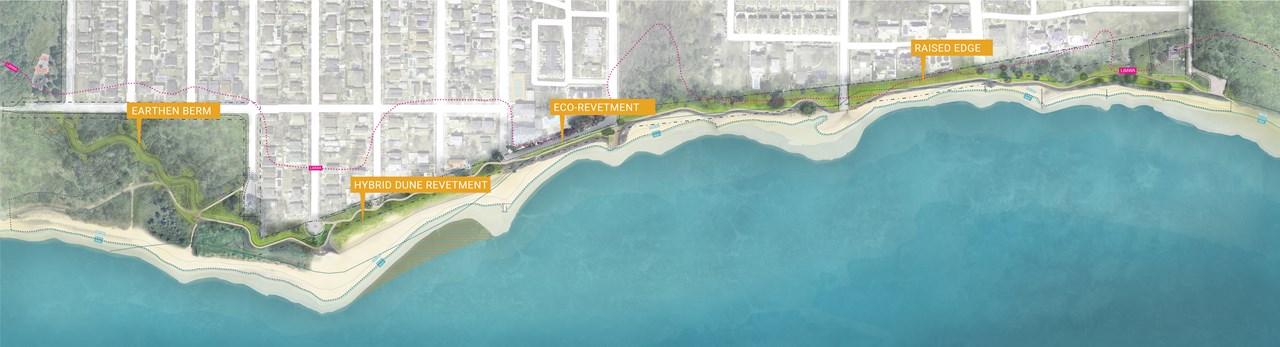 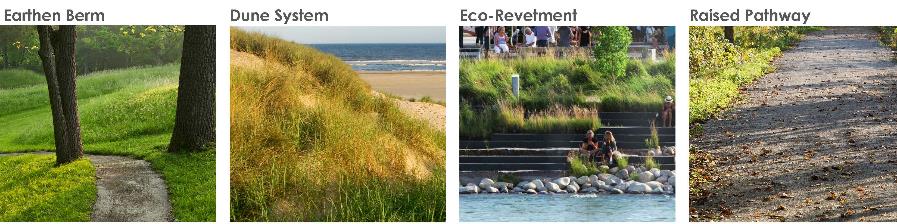 [Speaker Notes: Nature-based solutions are often used to achieve resilience

This is a figure from a “gray-green infrastructure” project that follows typical engineering-with-nature principles

By gray-green I mean, using traditional “hard engineering” methods in combination with natural systems

The goal of this project was shoreline stabilization and resilience

What this looked like was a layered approach consisting of earthened berms, hardened dune systems, shoreline plantings, forest restoration, and eco-revetments]
Dune System
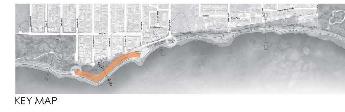 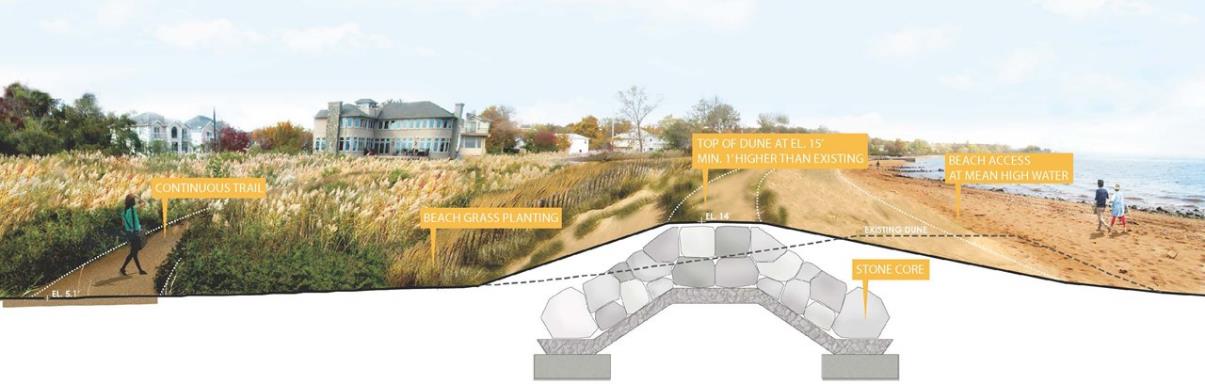 Reinforced sand dune
Beach grass planting
Continuous trails and beach access
[Speaker Notes: Reinforced dune system that provides resilience

Looks semi-natural and incorporates beach grass plantings which provide some value as habitat]
Eco-Revetment
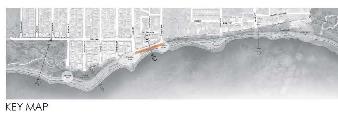 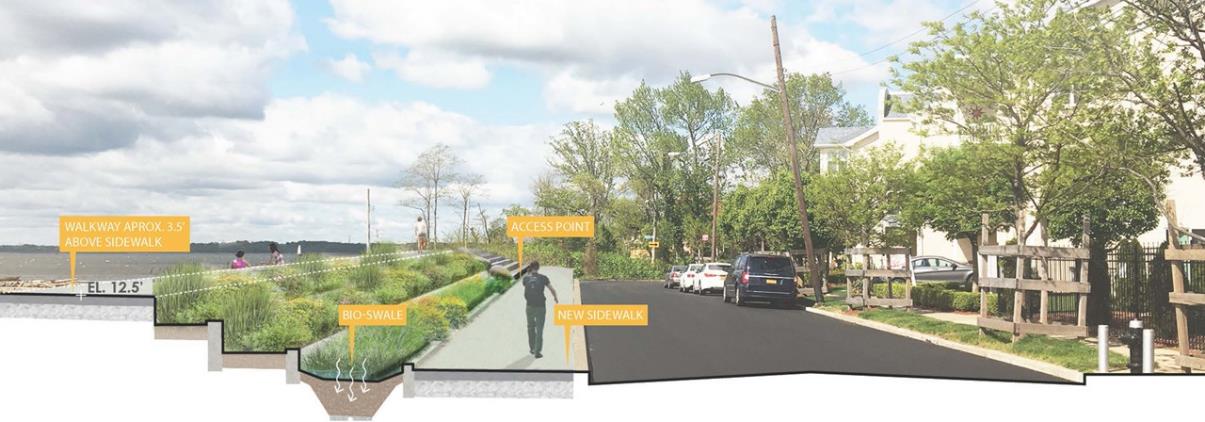 Green infrastructure – bioswale
ADA access points and gathering spaces
[Speaker Notes: Eco-revetment provides resilience, but also includes planting locations and integrated green infrastructure (bioswale)

Both of which provide additional value by storing carbon in plant tissues and soils]
Raised Pathway
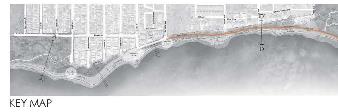 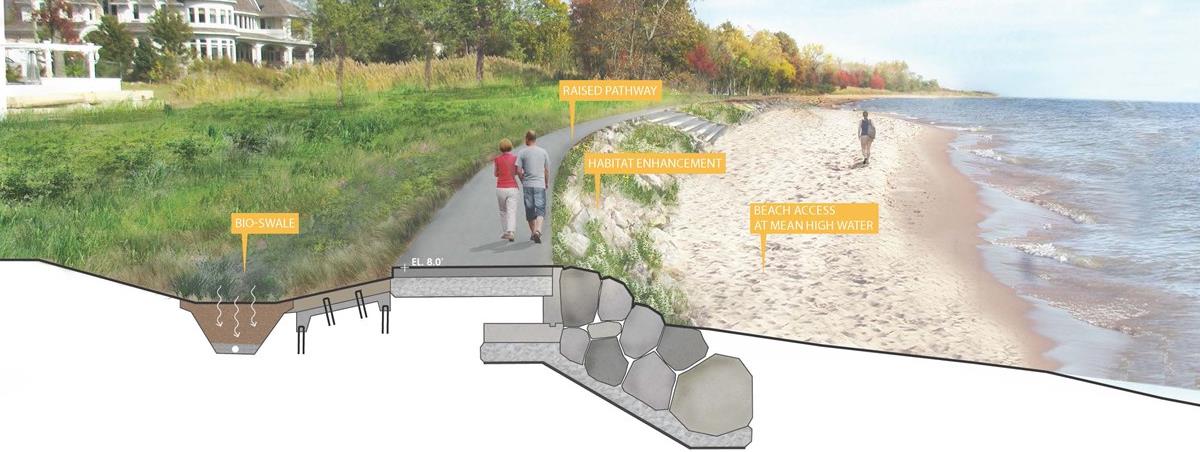 Green infrastructure – bioswale
ADA pathway and maintenance access
Habitat enhancement and shoreline stabilization
[Speaker Notes: Raised pathway provides resilience through shoreline stabilization

Also includes habitat enhancement areas and green infrastructure to capture the benefits of ecosystem services]
Natural Climate Solutions
7
Natural Climate Solutions (NCS)
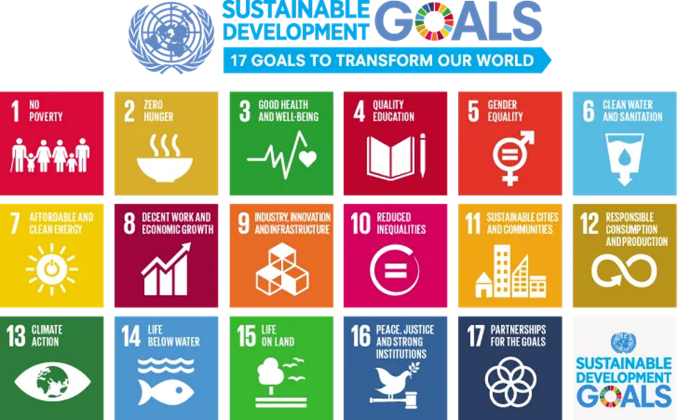 ECOSYSTEMS RELEASE AND CAPTURE DIFFERENT GREENHOUSE GASES
Can generate “offsets”

Natural Systems help combat climate change and generate a variety of co-benefits
Can be certified and generate assets

BLUE CARBON: Greenhouse gasses produced and captured by tidal saline and brackish marshes, mangroves, and seagrasses
https://www.un.org/sustainabledevelopment/blog/2015/12/sustainable-development-goals-kick-off-with-start-of-new-year/
[Speaker Notes: Transition to another concept

“Natural climate solutions” are a type of “nature-based solution” that specifically leverage ecosystems services to engage in climate action

These natural systems also generate co-benefits, which we sometimes consider terms of meeting various UN Sustainable Development Goals (pictured to the right)

Nature-based solutions often generate co-benefits satisfy the UN SDGs of…“(3) Good Health and Well-Being”, “(6) Clean Water and Sanitation”, “(11) Sustainable Cities and Communities”, “(13) Climate Action”, “(14) Life Below Water”, and “(15) Life On Land”

The co-benefits realized through these projects can be certified and turned into assets through mechanisms like CCB or SD-VISTA

Important term related to Natural Climate Solutions is “Blue Carbon” – coastal ecosystems such as tidal marshes, mangroves, and seagrasses which generally capture and store large amount of GHGs

Because of this, restoring, enhancing, or creating these ecosystems can play a big role in achieving climate mitigation]
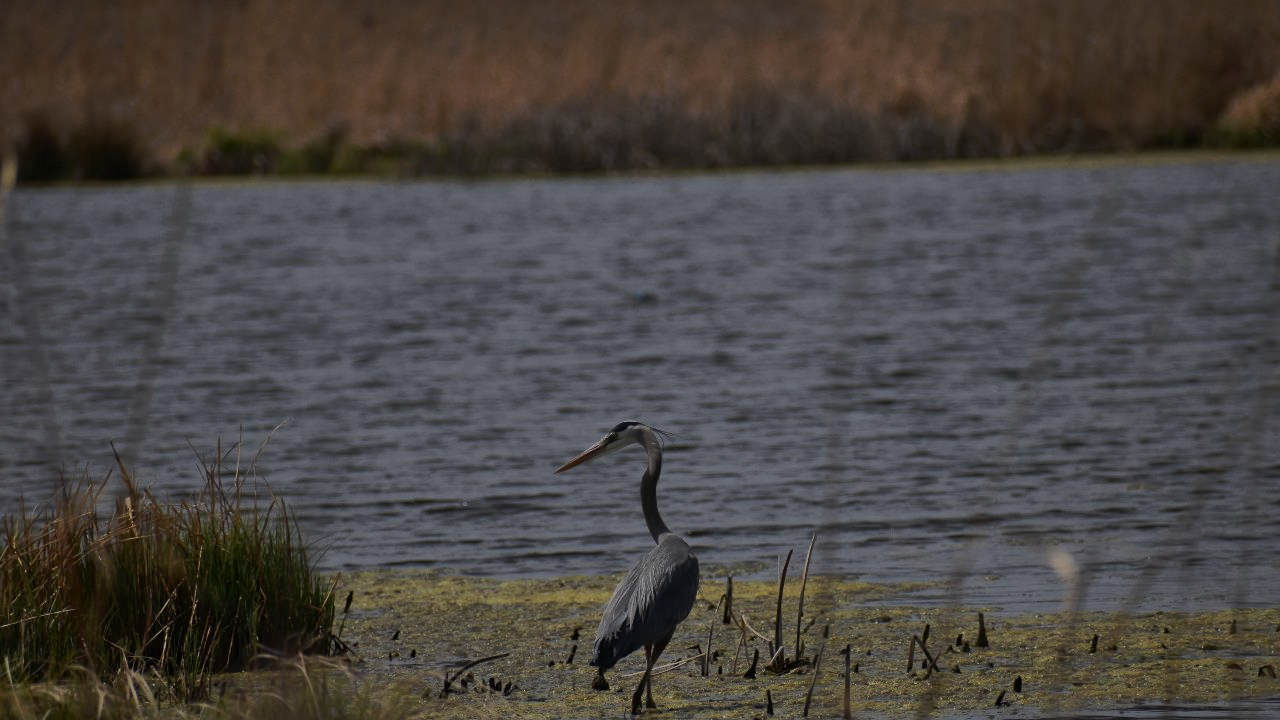 Prime Hook National Wildlife Refuge
[Speaker Notes: A great example of this is Prime Hook National Wildlife Refuge which is a coastal project that involved shoreline and marsh restoration

While this project didn’t include any hard-engineered measures, it was still able to bolster the resiliency

And after project completion, our team determined the resulting climate mitigation]
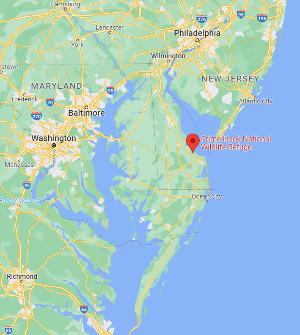 Prime Hook NWR
Milton, Delaware

10,000 acres of migratory bird habitat

Est. 1963, Migratory Bird Conservation Act

Important location on Atlantic Flyway

Salt marsh, freshwater marsh, ponds, swamps, upland grasslands, and upland forests
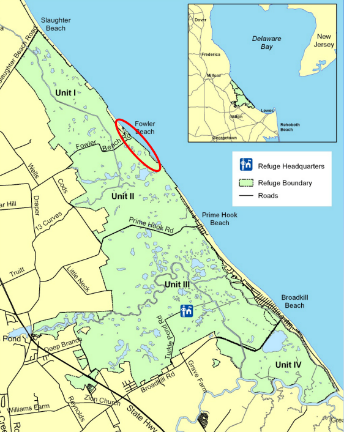 https://delawareestuary.s3.amazonaws.com/pdf/Summit15/BallA/W-Smith.pdf
[Speaker Notes: Prime Hook NWR is located in Milton, DE (Delaware Bay)

Established in 1963 under the Migratory Bird Conservation Act

~10,000 acres of diverse habitat, important location on Atlantic Flyway for migratory birds

Prime Hook National Wildlife Refuge | About Us | U.S. Fish & Wildlife Service (fws.gov)

PowerPoint Presentation (delawareestuary.s3.amazonaws.com)]
2009 Aerial – Pre Disturbance
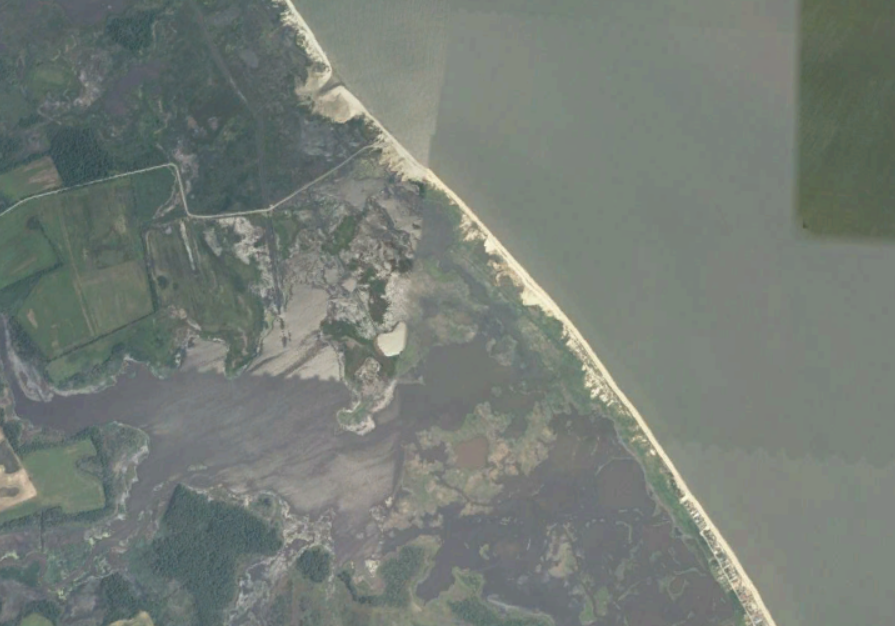 Fowler Beach Road
Project Area
Freshwater Impoundment
[Speaker Notes: This aerial illustrates the beaches that constituted the project area

Much of the area behind these beaches had been converted to freshwater impoundments (1980s)]
2011 Aerial – Two Breaches
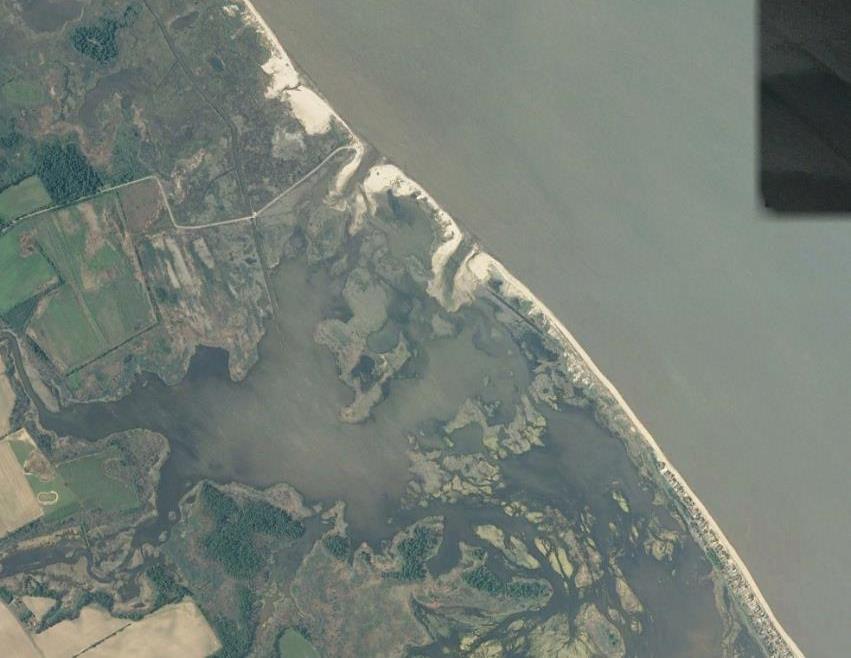 Fowler Beach Road
Project Area
[Speaker Notes: As you can see from 2011 aerial

Two breaches formed following storms in 2009]
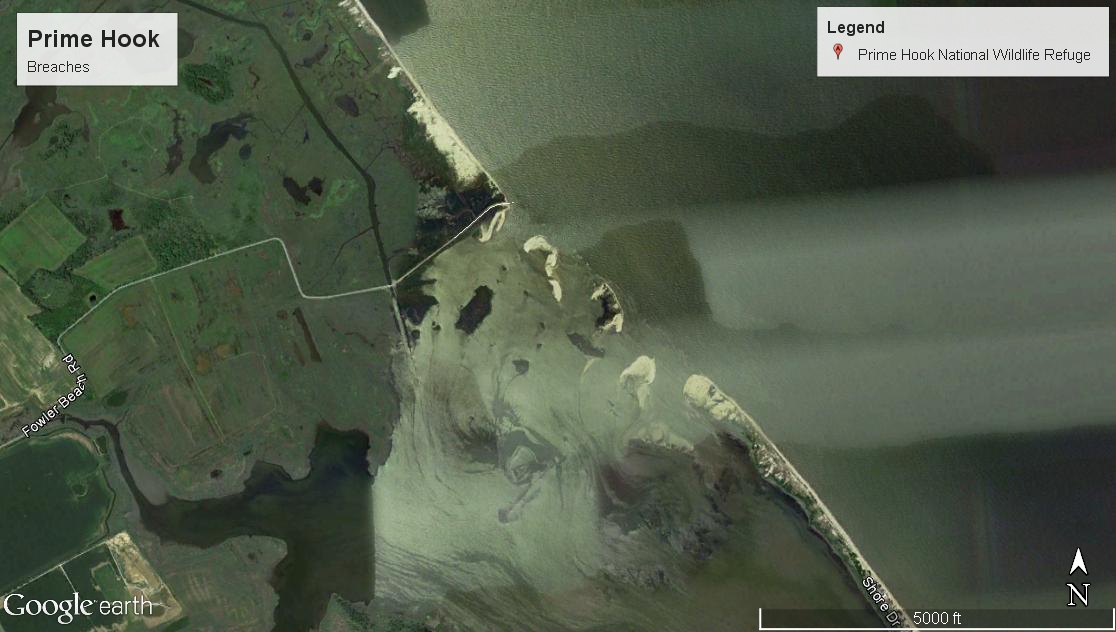 2012 – Hurricane Sandy
Two more large breaches
Total breached area nearly tripled
Fowler Beach Road
2015 Aerial
Post Sandy
Project Area
[Speaker Notes: Following Hurricane Sandy in 2011, two more breaches formed

A contributing factor was the freshwater impoundment which resulted in the beaches not being resilient to over wash and breaching

As a result, the rapid introduction of saltwater threatened the ecosystems behind the beaches]
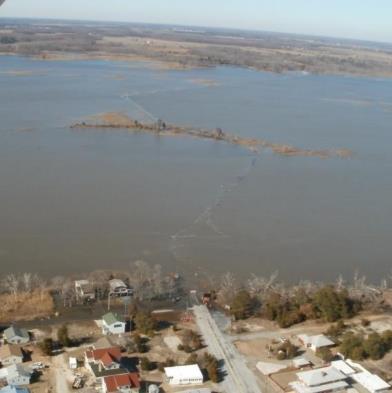 Prime Hook Road
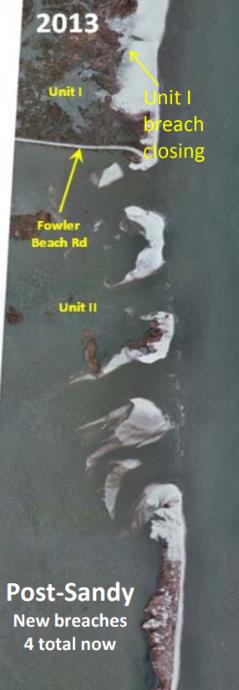 Project Details
Partnered with US FWS

Analyze hurricane impact and build protective beach barrier system

Enhance coastal resilience and critical habitat for birds, fish, and wildlife

Topographic and hydrographic surveys

Salinity and hydrodynamic modeling using Delft3D
https://delawareestuary.s3.amazonaws.com/pdf/Summit15/BallA/W-Smith.pdf
[Speaker Notes: Stantec partnered with the US FWS

And analyzed the hurricane impact and worked to rebuild the protective beach barrier system, with the goal of enhancing coastal resilience and restoring critical habitat

Through this project, a variety of surveys and modeling were performed]
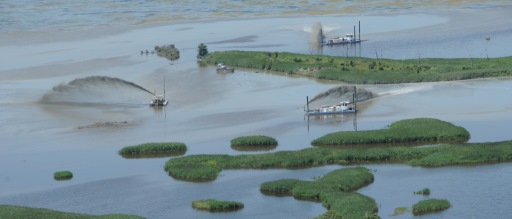 Project Details
Largest post-Hurricane Sandy recovery and restoration project

Construction cost - $40 mil

Restored 2 miles of shoreline

Restored 5,000 acres of marsh

Open water decreased from 87% to 59%

Marsh, bare ground, and other area increased from 13% to 41%
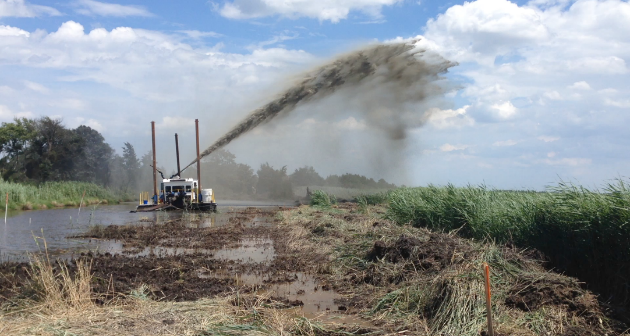 [Speaker Notes: To date, Prime Hook is the largest post-Hurricane Sandy recovery and restoration project

With a total construction cost of 40 million dollars

Through the project, 2 miles of shoreline and 5,000 acres of marsh were restored

And much of the freshwater impoundment areas were converted to marshes]
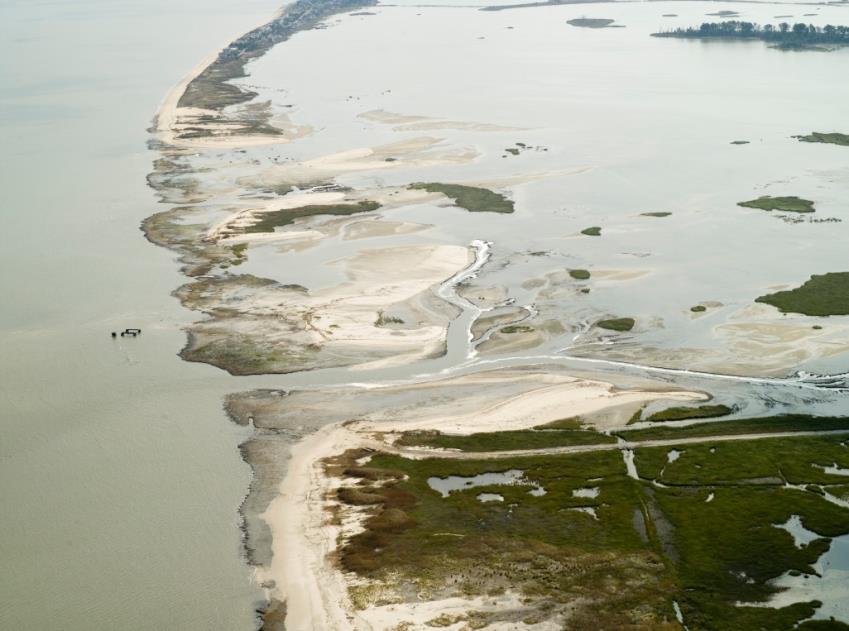 October 2016
Prior to 
Construction
[Speaker Notes: This picture depicts the beach with breaches prior to construction]
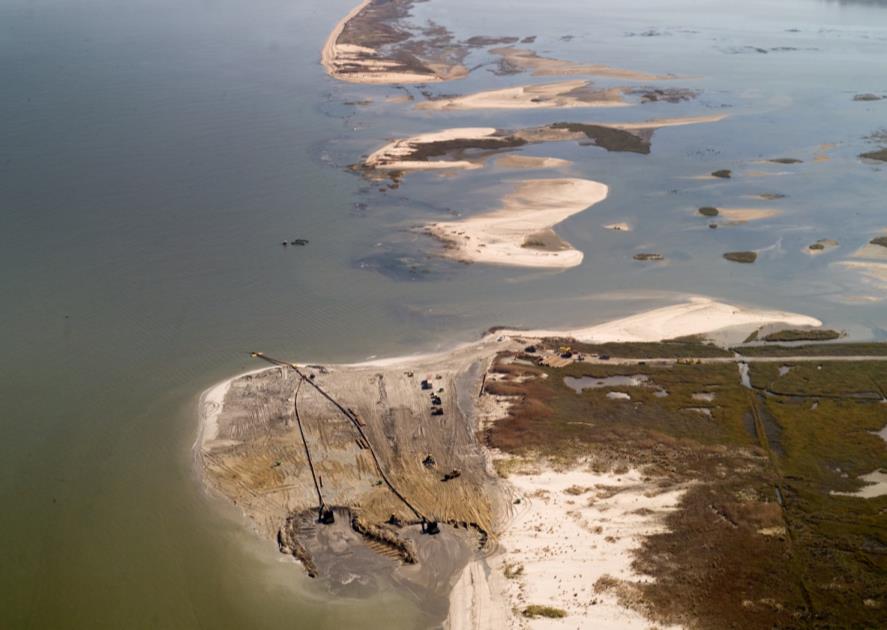 November
[Speaker Notes: Starting in November 2016, construction commenced]
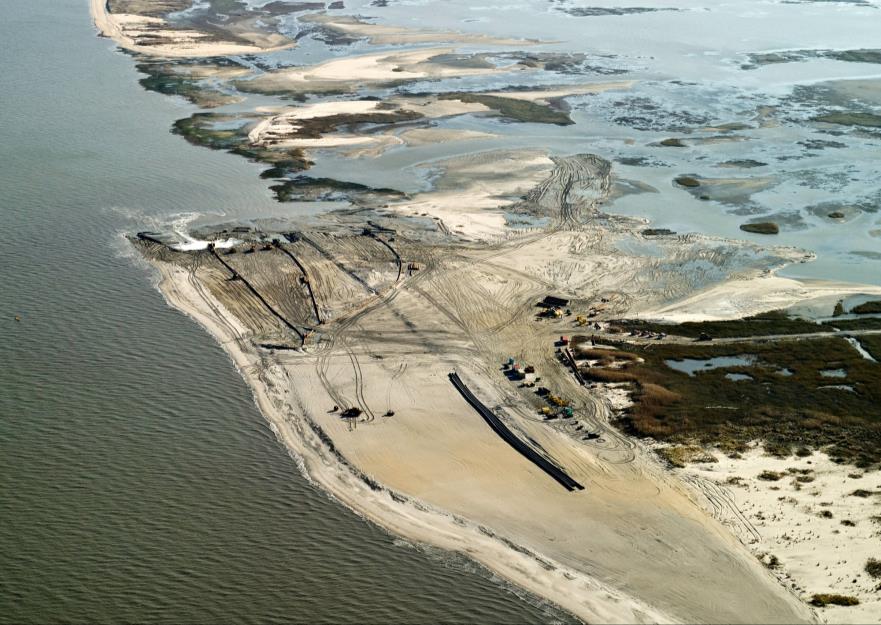 December
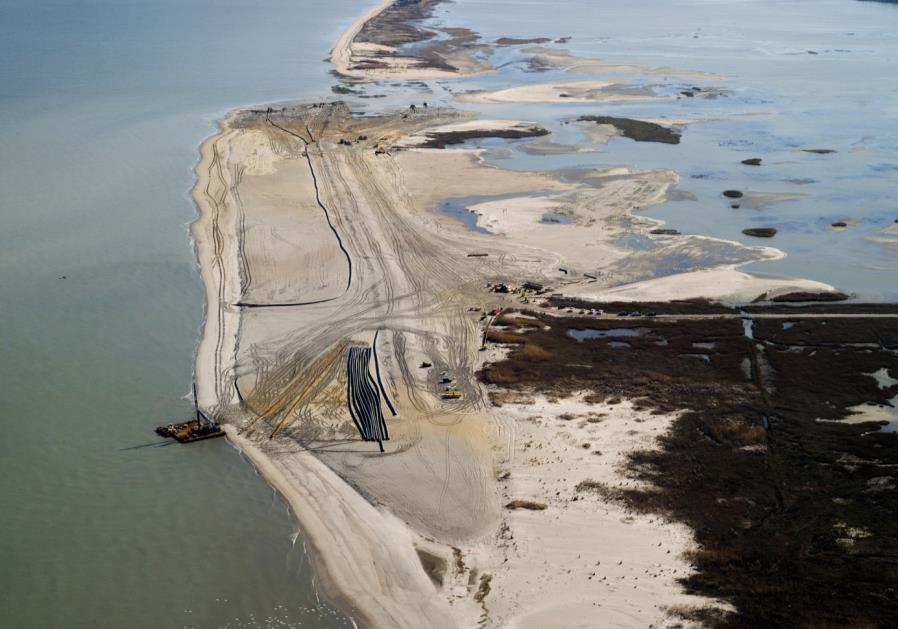 January
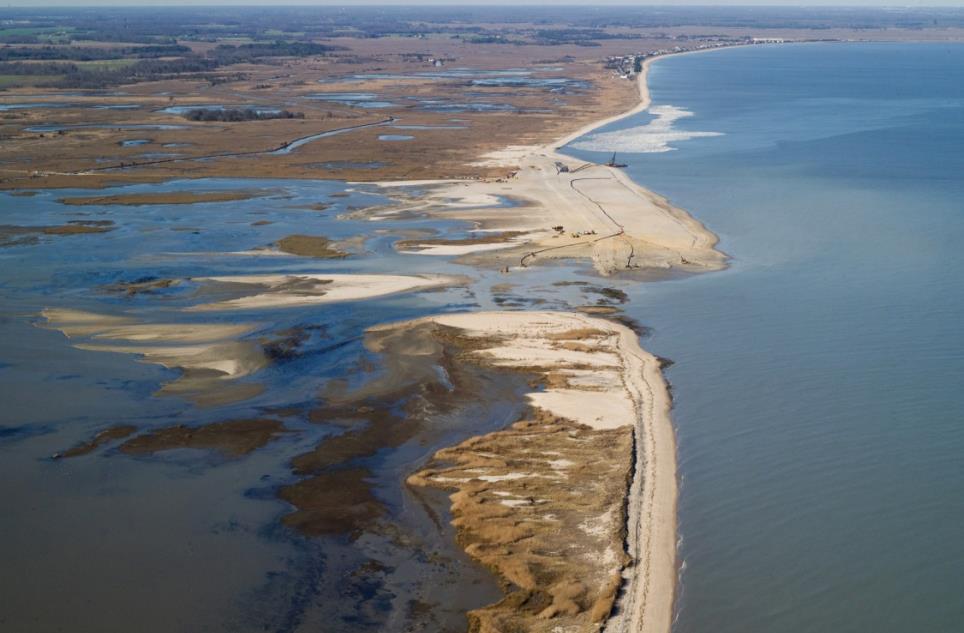 January
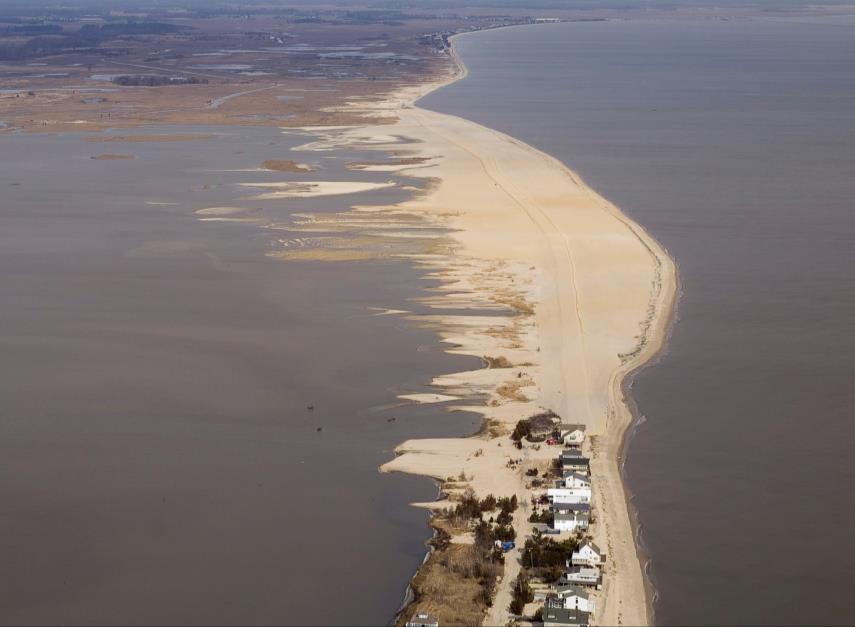 1.3 Million cy
Placed sand
March 2017 – Final Project
[Speaker Notes: After 5 months of construction and 1.3 million CY of sand, the breaches had been stopped and there was a contiguous beach]
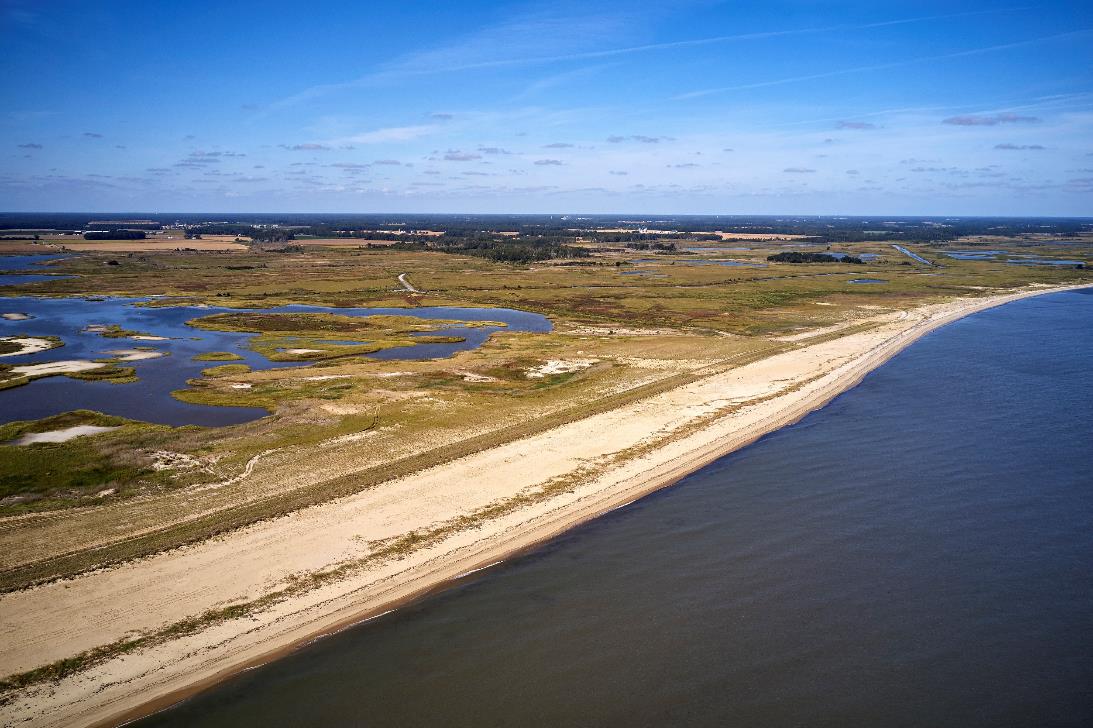 Sept 2019 – 2 Years Post-Construction
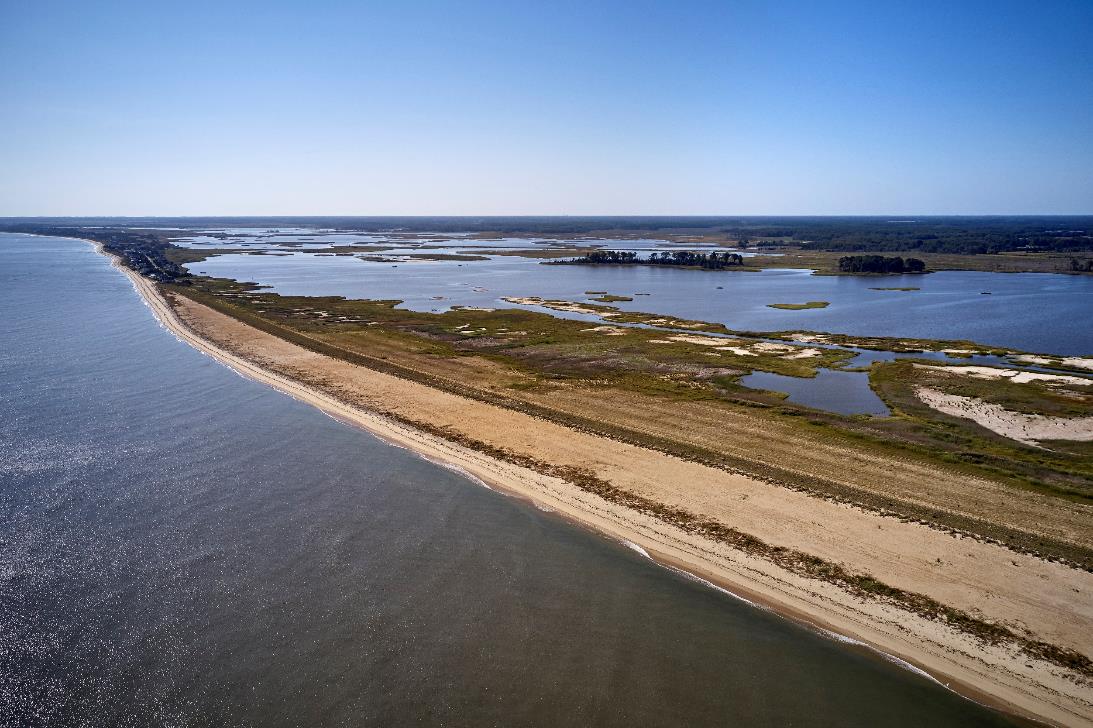 Sept 2019 – 2 Years Post-Construction
Carbon Sequestration
23
Approach to Quantifying Climate Mitigation
Baseline vs. Project scenario

Soil CO2, CH4, and N2O flux

Above and belowground vegetation storage

Total climate mitigation = carbon sequestration - GHG emissions

Sequestration estimated based on monitoring data after project implementation
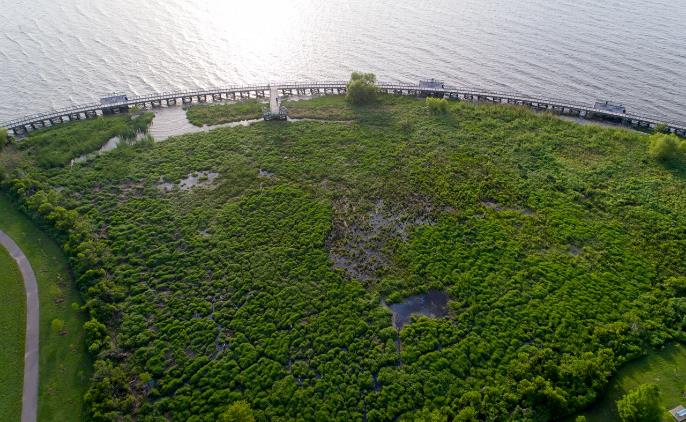 [Speaker Notes: …after project completion, we quantified climate mitigation

The basic technique for determining climate mitigation from a restoration project involves comparing a baseline scenario to a post-intervention project scenario

Typically we look at the fluxes from soil such as carbon, methane, and nitrous oxide

As well as the carbon stored in vegetation

From there, climate mitigation can be calculated by deducting GHG emissions from carbon storage

For this project, we performed these calculations using monitoring data from after the project was implemented]
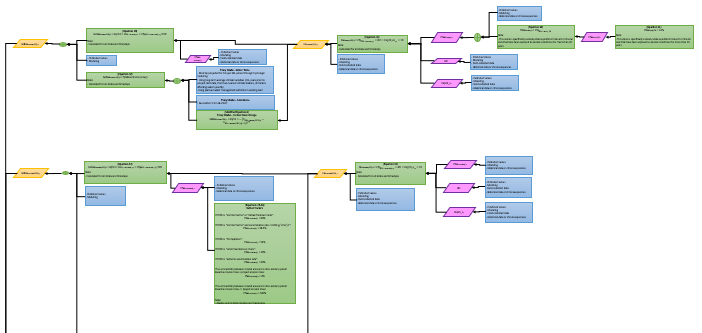 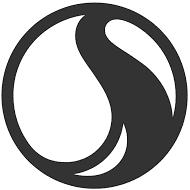 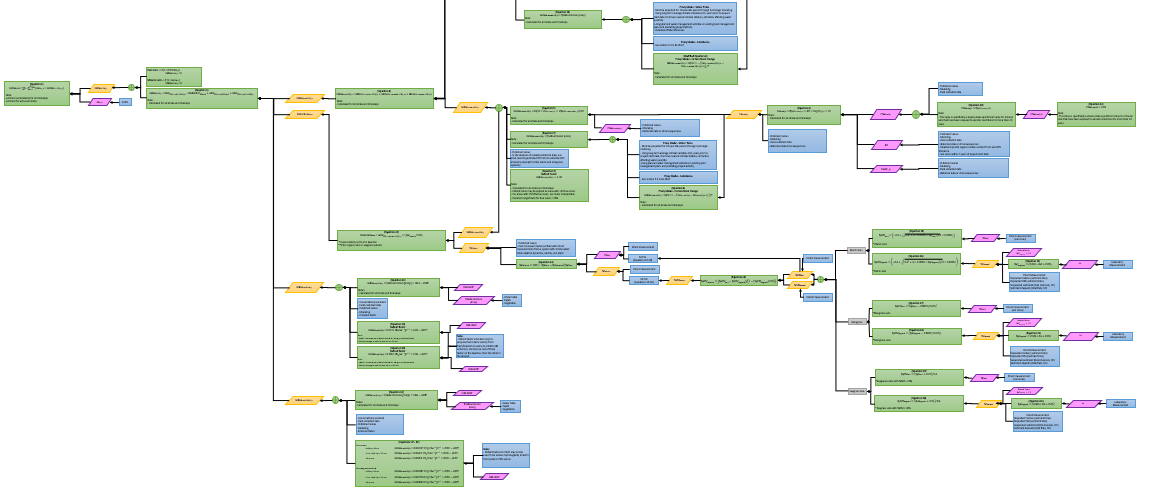 © 2023 by Stantec Consulting Services Inc., All Rights Reserved.
[Speaker Notes: While this sounds simple on it’s face, the methodologies used to quantify climate change mitigation, specifically through existing carbon markets, are extremely complex

This flowchart is 1/34 modules used in a Verra Blue Carbon crediting methodology, which quantifies the baseline climate impact associated with tidal wetlands

The pictured module consists of over 42 equations and 30 separate inputs

Stantec has been working on developing tools internally that streamline this process]
Prime Hook – Carbon Sequestration
25
Carbon Benefit
Vegetation
Calculations of carbon sequestration in vegetation are based on default factors and monitoring data
Total improved vegetative sequestration to date is 1,304.33 t CO2e

Soils
Enhanced carbon sequestration is derived from growing marsh area
Onsite emissions will vary depending on soil characteristics, salinity, inundation, vegetation, etc.
Does not factor in flux from open water areas

22,732 t CO2e= 2,568,713 gallons of gasoline
https://coastalchangelab.files.wordpress.com/2019/01/finalreport_may_2018.pdf
https://link.springer.com/article/10.1007%2Fs13157-011-0197-0
[Speaker Notes: At Prime Hook, we utilized high level calculations to develop an estimate of climate change mitigation, shown here

Looked at the carbon sequestered in marsh vegetation, annual soil carbon storage, annual soil CH4 emission.

In these calculations, we evaluated approximately 25% of the restored project area (1,200 acres)

In this area, marsh land had increased by 533 acres

Over a 30-year period, we determined that these newly created marsh areas would sequester 23k t CO2e

This climate mitigation is the equivalent of avoiding emissions from 2.5M gallons of gasoline

Big note: this project increased the resiliency of the ecosystems behind it, true for many coastal projects. The carbon benefit from this project extends outside the project area since it protects the carbon stored in other ecosystems and allows them to continue sequestering]
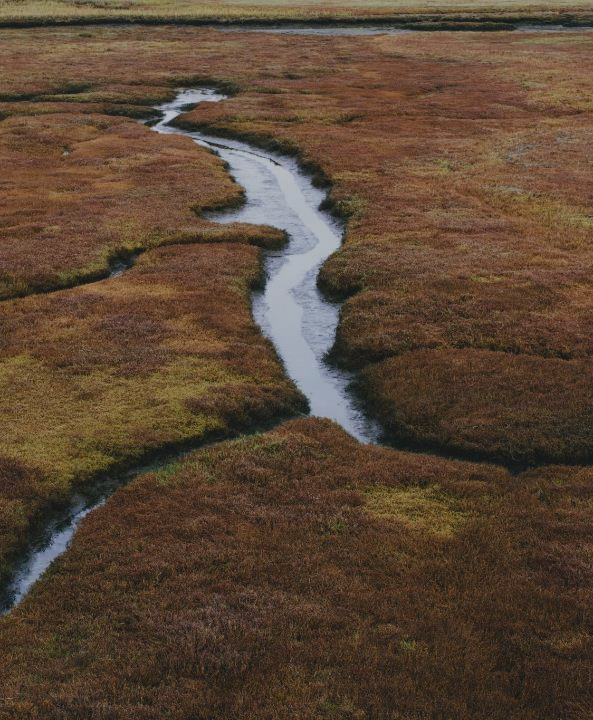 Blue Carbon is Important
Coastal ecosystems are effective carbon sinks

Blue carbon can finance restoration

There are barriers to blue carbon crediting in the Gulf

The future is bright, and we are working hard 
[Speaker Notes: Coastal ecosystems have an important relationship to the climate

Although they only occupy 5% of global land area (Crooks et al., 2019), they sequester 30% of all soil carbon (Nahlik and Fennessy, 2016). 

“Blue Carbon” as a concept is important to restoration planning

Allows climate mitigation to be a driver or co-benefit of restoration, makes it possible to fund projects through carbon markets

Notably however, a variety of factors have prevented any blue carbon credit projects from being implemented in the Gulf

This stems from challenges related to scientific research and data gaps, cost issues, and how dynamic coastal ecosystems are in the Gulf

Nonetheless, Stantec and our partners view Blue Carbon ecosystems as having tremendous value and potential for climate mitigation, and we are working to develop Blue Carbon as a management tool in the Gulf

Earlier this week Stantec, TWI, CPRA, NOAA, and Restore America’s Estuaries hosted an initial Blue Carbon working group that aims to address these challenges

I encourage anyone who studies or does work related to (or adjacent to) Blue Carbon to reach out regarding that organization

There will be future meetings, and would appreciate more voices and perspectives]
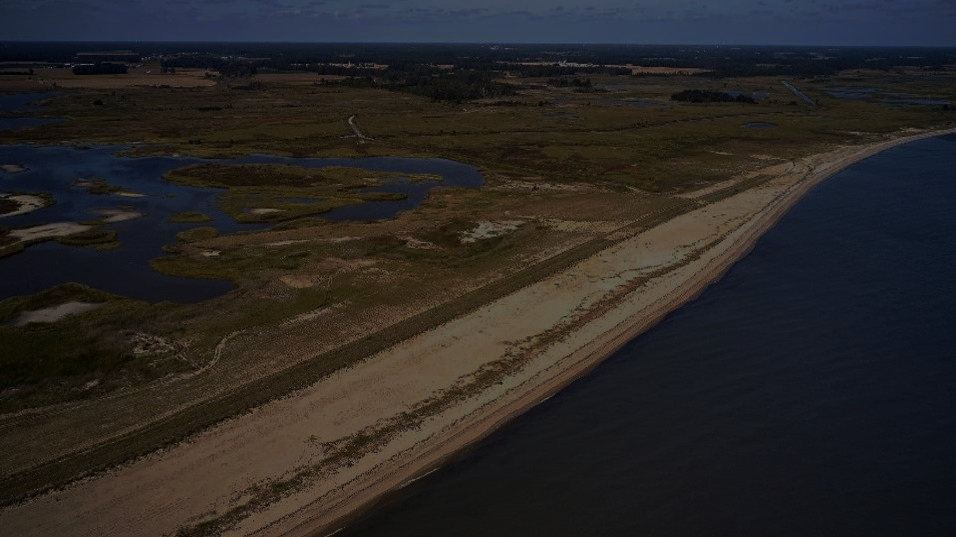 Questions?
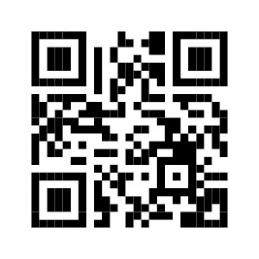 Ben Smith
Ben.Smith@Stantec.com
[Speaker Notes: We have a couple of minutes for questions, but feel free to email me

This QR code will take you to a web page if you’d like to read more about Stantec’s “Nature Based Solutions” services]